Decorating Christmas 
Tree!
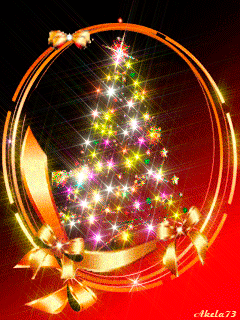 Интерактивная лекция-викторина
 для учащихся  4 - 6 классов
Автор:
Ольга Михайловна Степанова,                      учитель английского языка 
МБОУ «Цивильская СОШ №1 
имени Героя Советского Союза                             М.В. Силантьева»
города Цивильск
 Чувашской Республики
2018
Decorate the Christmas _________ !
tree
Presents 
Sleigh  
Snowball 
Mistletoe
Santa
Eve
Way 
Presents 
Day
Tree
Candy
Stockings
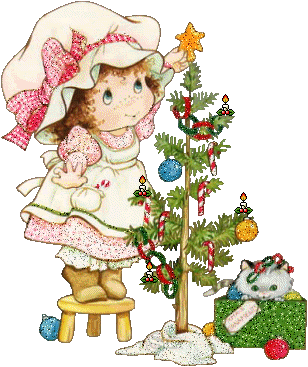 __________ canes for you and me.
Candy
Presents 
Sleigh  
Snowball 
Mistletoe
Santa
Eve
Way 
Presents 
Day
Candy
Stockings
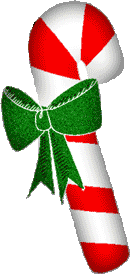 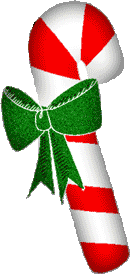 Hang the ____________, 1 2 3.
stockings
Santa
Eve
Way 
Presents 
Day
Presents 
Sleigh  
Snowball 
Mistletoe
Stockings
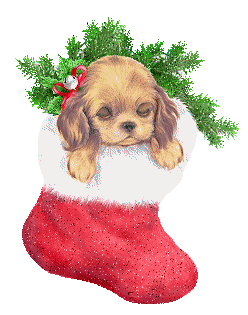 Wrap the __________ happily!
presents
Santa
Eve
Way 
Presents 
Day
Presents 
Sleigh  
Snowball 
Mistletoe
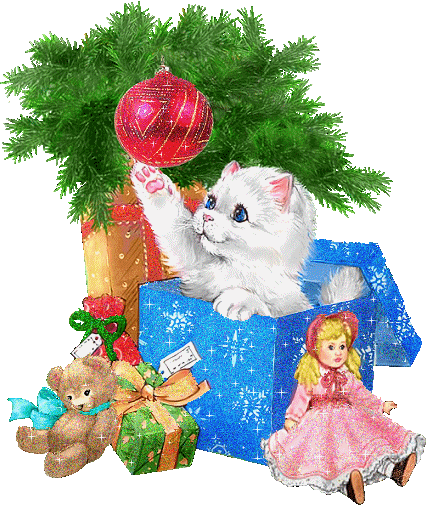 On a ________ ride, go go go.
sleigh
Santa
Eve
Way 
Day
Presents 
Sleigh  
Snowball 
Mistletoe
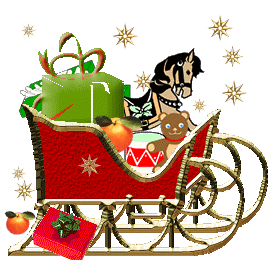 Make a ___________, throw throw throw.
snowball
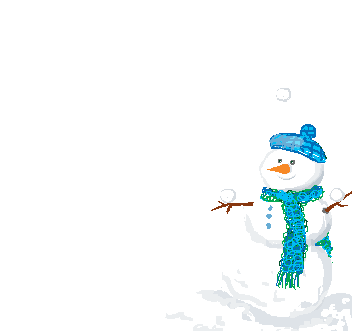 Santa
Eve
Way 
Day
Presents   
Snowball 
Mistletoe
Kiss beneath the ___________!
mistletoe
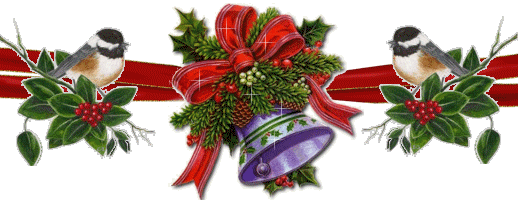 Santa
Eve
Way 
Day
Presents    
Mistletoe
____________’s laughing, “Ho ho ho!”
Santa
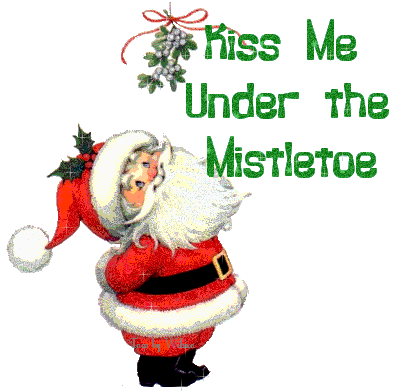 Santa
Eve
Way 
Day
Presents
Christmas ______ comes soon, hooray!
Eve
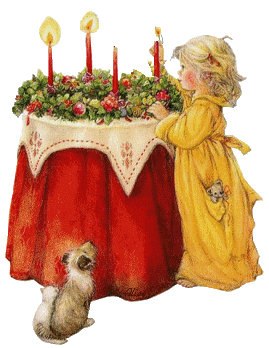 Eve
Way 
Day
Presents
Santa Claus is on the _______ .
way
Way 
Day
Presents
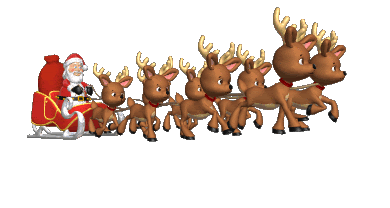 Lots of  ___________ in his sleigh.
presents
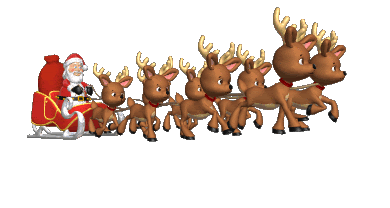 Day
Presents
I can’t wait ’til Christmas _________.
Day
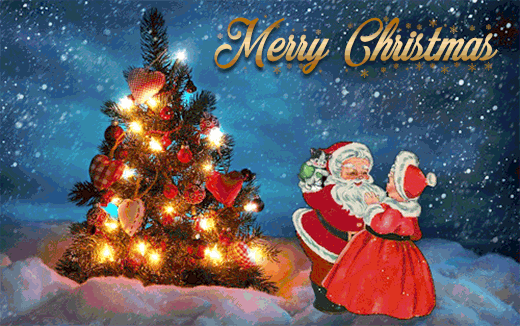 Источник: 
Decorate the Christmas tree https://supersimpleonline.com/song/decorate-the-christmas-tree/ 

Изображения взяты на сайте    http://yandex.ru 	
Условия использования сайта https://yandex.ru/legal/fotki_termsofuse/